DECÁLOGO  AHORRO DE ENERGÍA
Grupo Profundiza. 
CEIP NTRA. SRA. DE ARACELI
Curso 2017/18
Un WC cualquiera no sirve de papelera
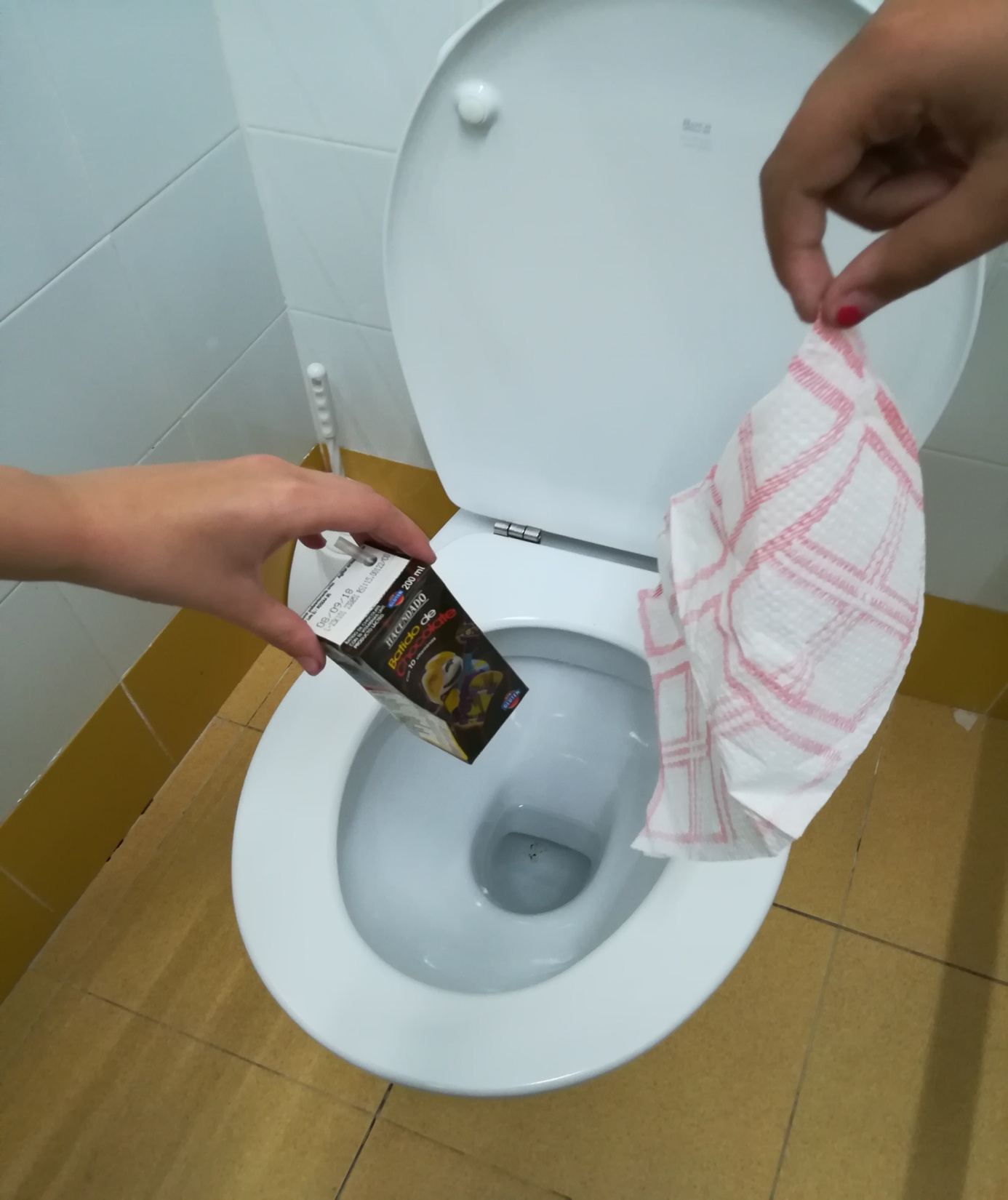 Evita tener el grifo abierto  que gastas agua sin tiento
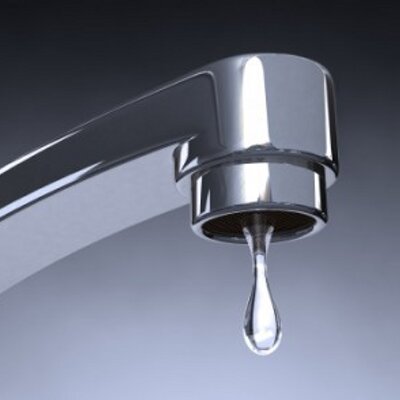 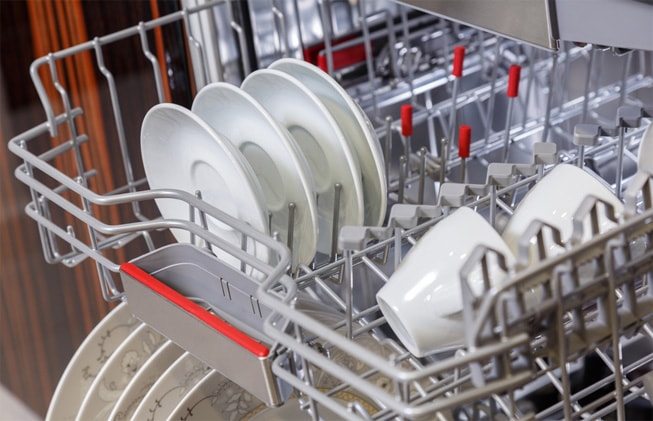 Si el lavavajillas quieres usar
Medio lleno no lo has de dejar.
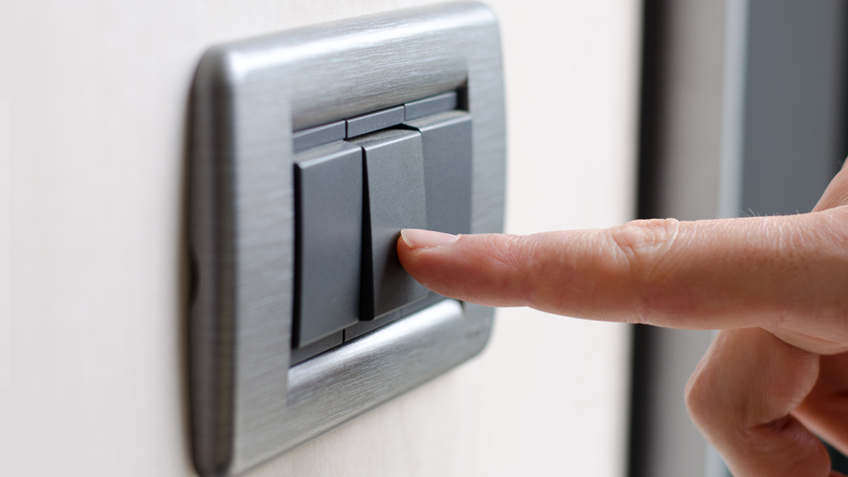 Si la habitación vas a dejar
La luz debes de apagar
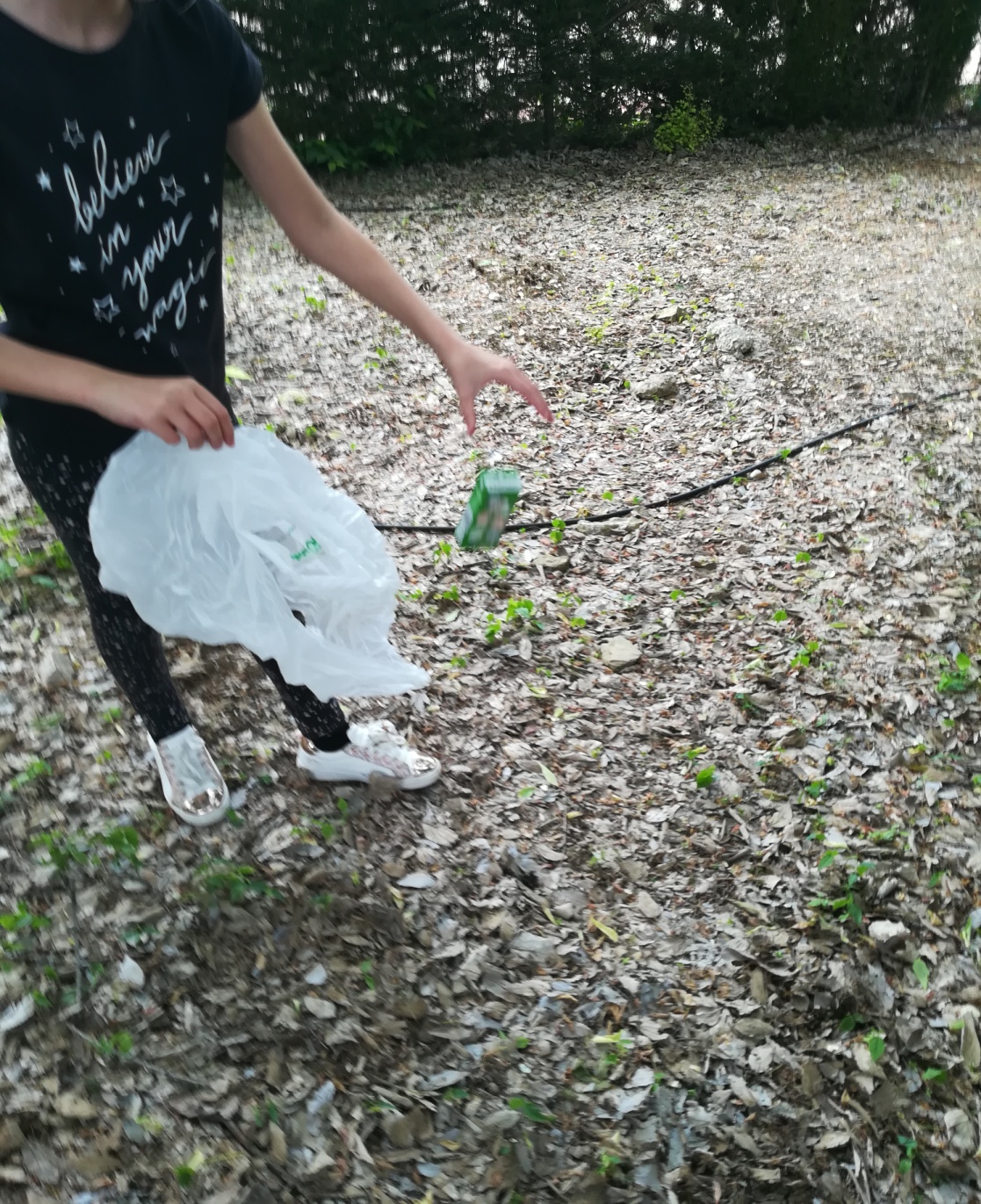 No tires plástico al campo
 porque te parecerá un espanto
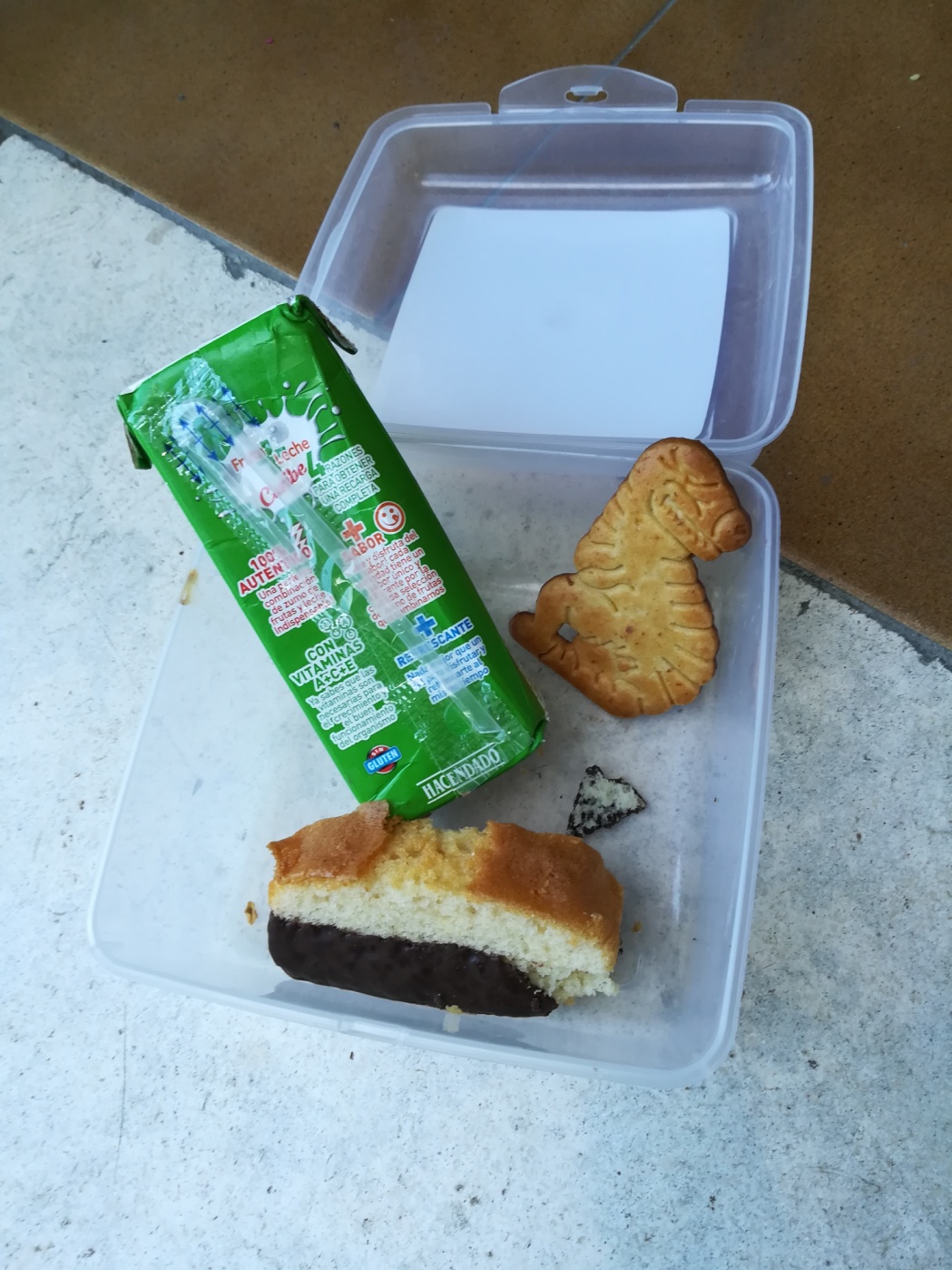 Traer el bocadillo en tuperware
 en vez de papel
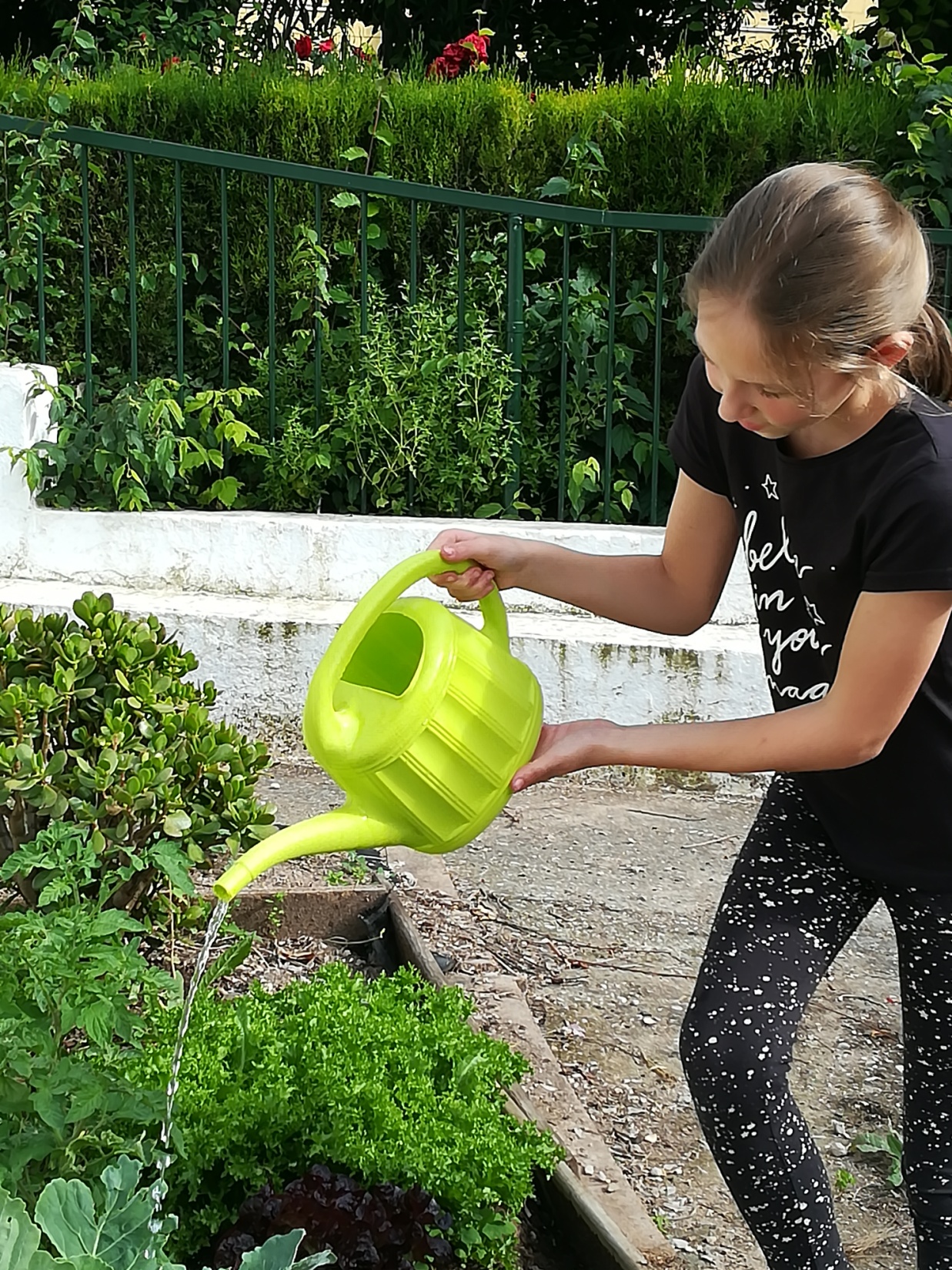 Regar con regadera 
en vez de manguera
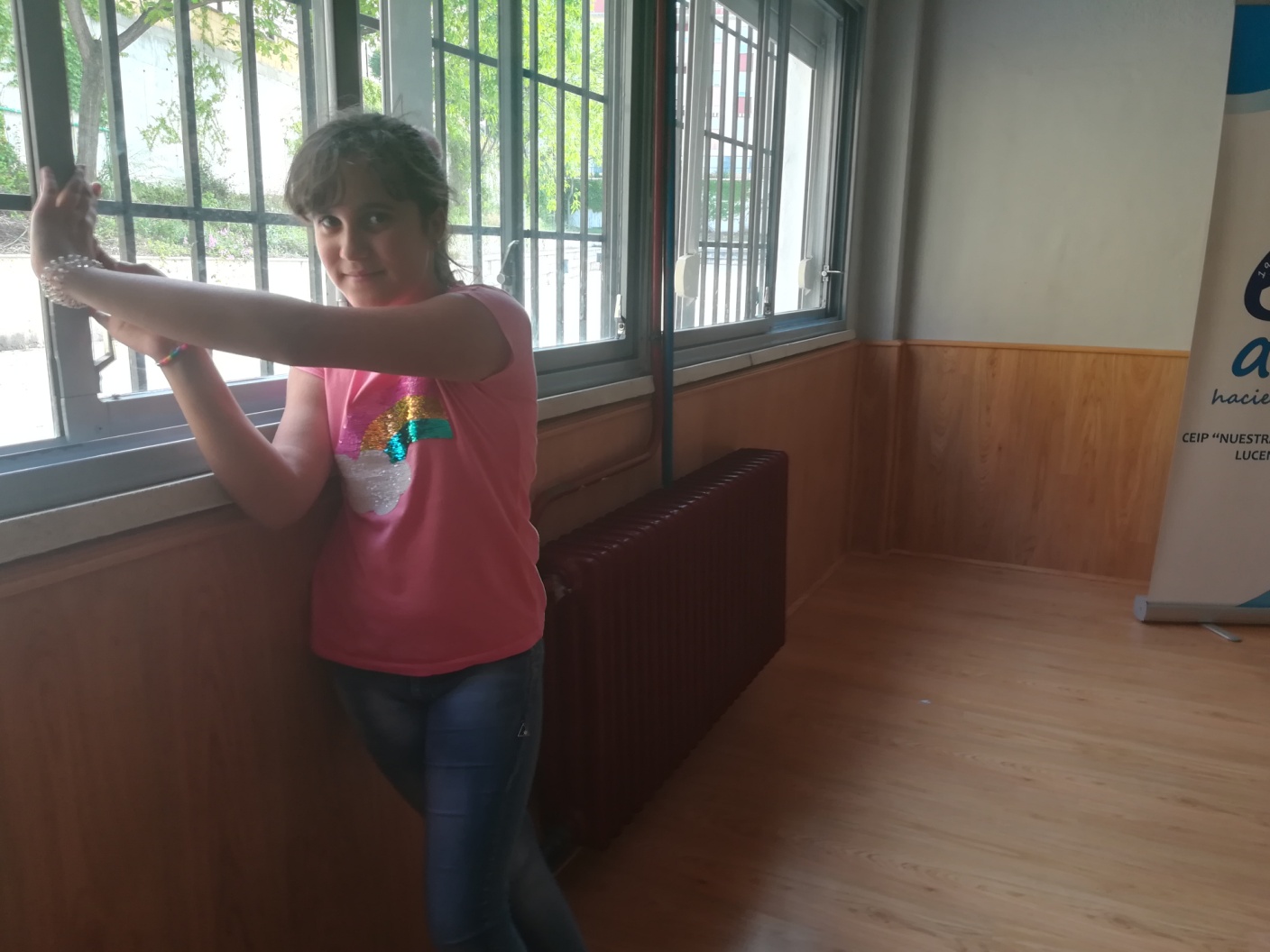 Si la calefacción vas a encender, la ventana cerrada debes tener
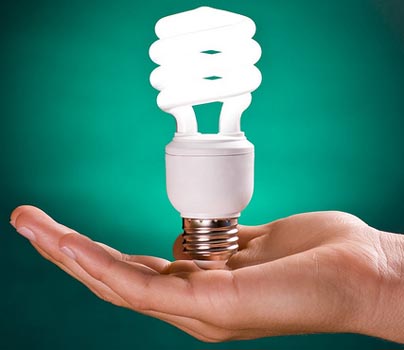 Si luz quieres ahorrar
Luces “led” debes usar
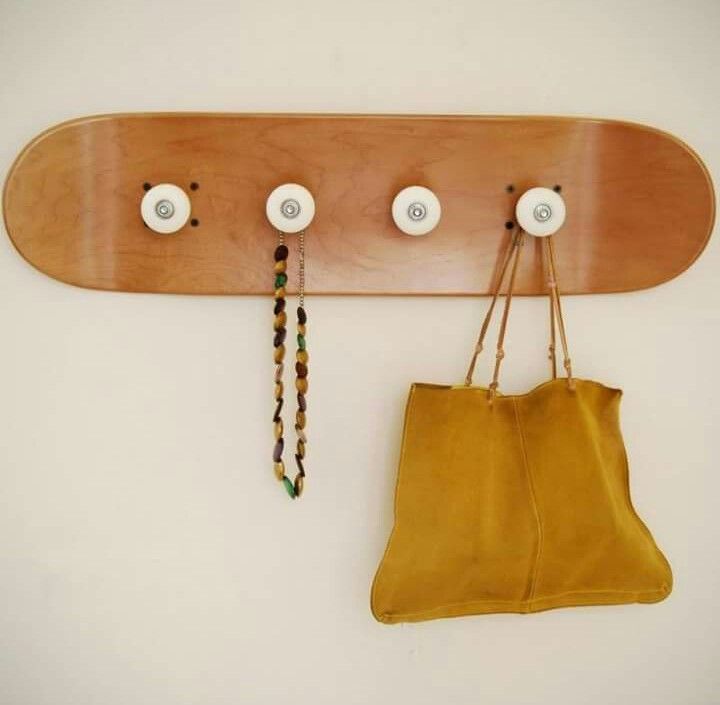 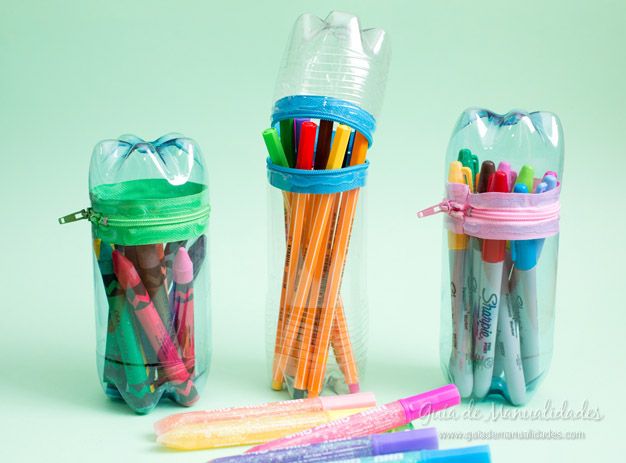 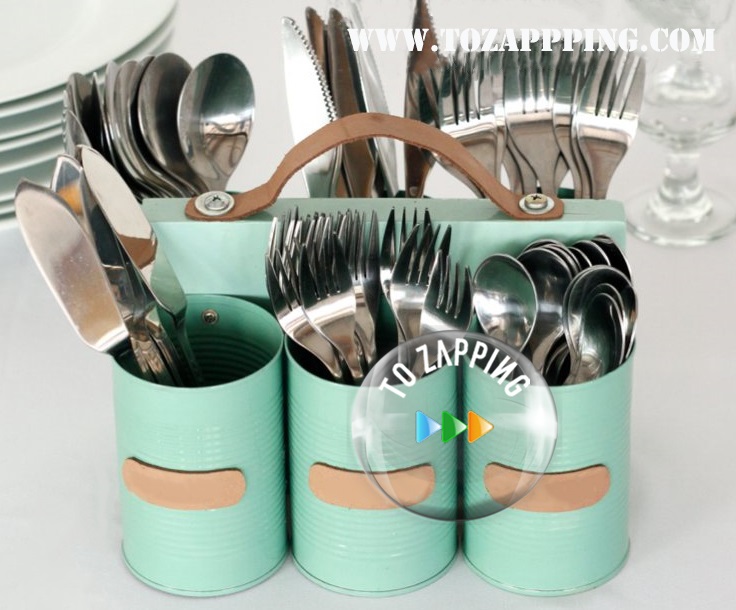 Antes de reciclar, con imaginación 
puedes reutilizar y crear.
Si este decálogo cumples con atención harás del mundo un lugar mejor.